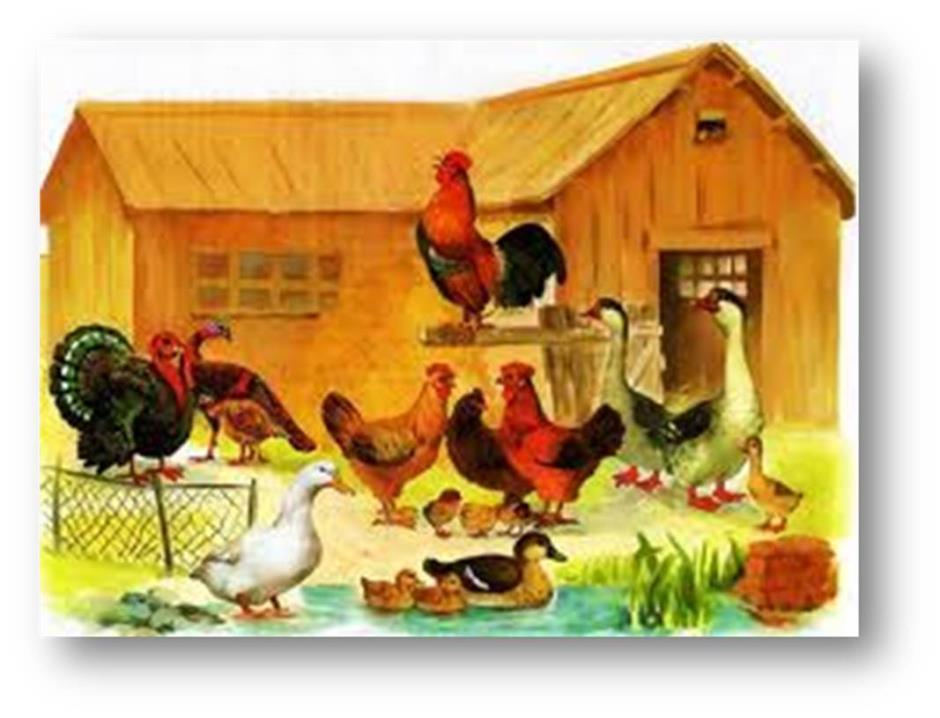 Птичий двор
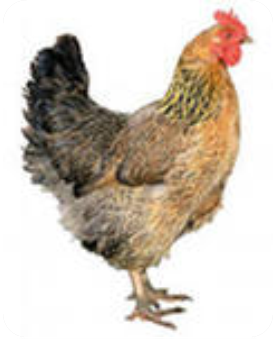 Куриная семья
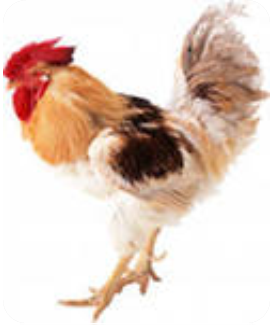 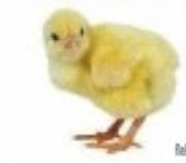 папа
мама
малыш
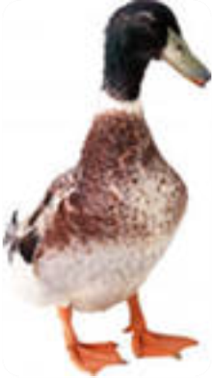 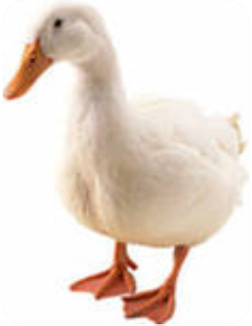 Утиная семья
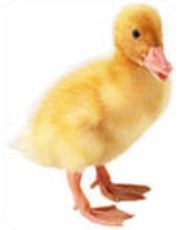 мама
папа
малыш
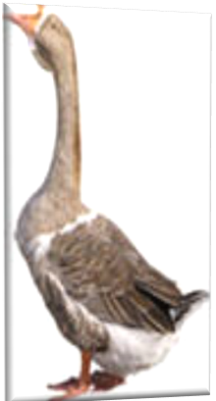 Гусиная семья
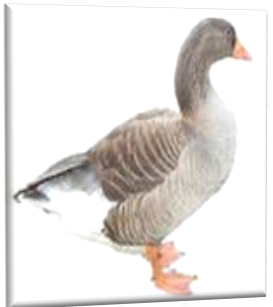 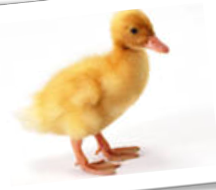 мама
папа
птенец
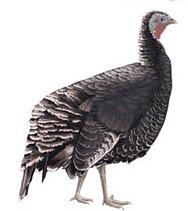 Индюшиная семья
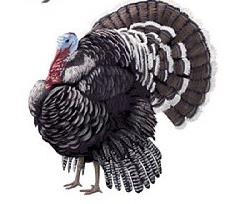 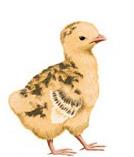 мама
папа
птенец
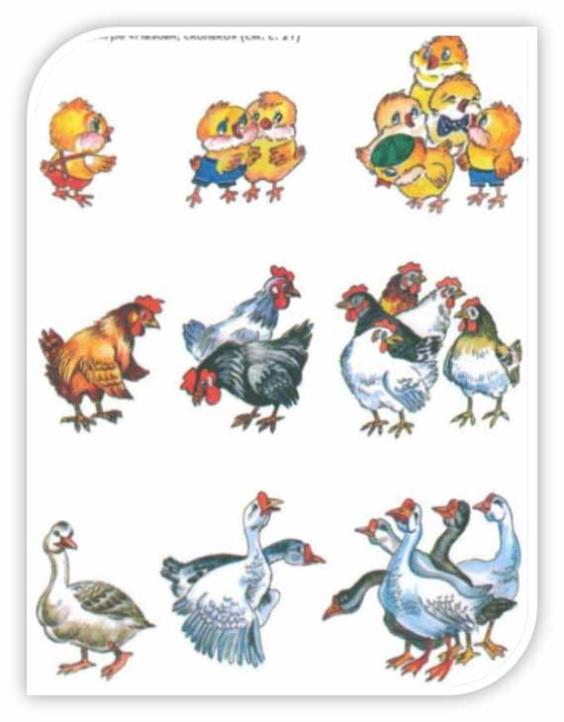 Назови сколько!
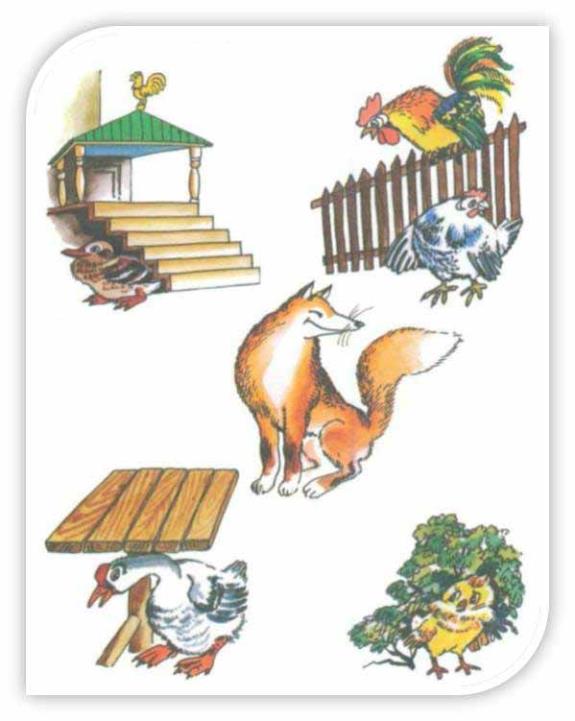 Скажи куда спрятались?
Нарисуем!
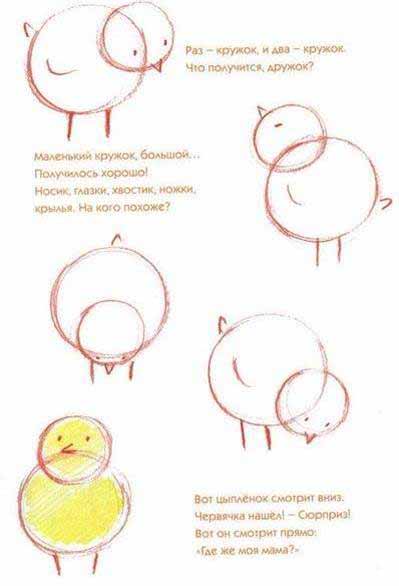